THE BEST WAY TO EXPERINCE THE HIGHER SELF SESSION ON : MEDITATIONBY : DHARANI GM BCOM., MBA., MSC YOGACERTIFICATION IN YOGIC SCIENCE (BSS)CERTIFIED YOGA TRAINER (YOGA ALLIANCE USA)CERTIFIED YOGA THERAPISTCERTIFIED MUDRA THERAPISTCERTIFIED DEITITIAN IN AYURVEDIC DIET & NUTRITION
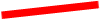 RELAXATION TECHNIQUES
Relaxation techniques refer to the variety of methods and manipulations used to reduce stress, muscle tension, and anxiety in the body.

Types of Relaxation techniques:
Autogenic relaxation. Autogenic means something that comes from within you. In this relaxation technique, you use both visual imagery and body awareness to reduce stress.
Progressive muscle relaxation. In this relaxation technique, you focus on slowly tensing and then relaxing each muscle group.
Visualization. In this relaxation technique, you may form mental images to take a visual journey to a peaceful, calming place or situation.
Meditation :Meditation techniques are intended to encourage a heightened state of awareness and focused attention.
Other popular Relaxation techniques:

Deep breathing.
Massage.
Tai chi.
Yoga nidra
Biofeedback.
Music and art therapy.
Aromatherapy.
what is MEDITATION
Meditation is a specific technique for resting the mind and attaining a state of consciousness that is totally different from the normal waking state. 
The root of the word meditation is similar to that for medical or medicate. The root of all these words implies the sense of “attending to” or “paying attention to” something.
Meditation is the delicate art of doing nothing and letting go of all efforts to relax in your true nature, which is love, joy, and peace.
Meditation is the practice by which we train the mind to focus and to redirect our thoughts onto something either specific sound/chant/breath etc and eventually the frequency of thoughts reduces and awareness of self increases.
MEDITATION WITH REFERENCE TO YOGA TEXT
PANTHANJALI YOGA SUTRAS :
The ultimate goal of all yoga practices is Samadhi which can be called the highest state a human being can achieve.
Dharana (concentration), Dhyana (meditation) and Samadhi (Enlightenment) -three steps which are more specific to meditation practices
As per the Yoga Sutras meditation begins when the process of withdrawing the senses from the outside world is complete (Pratyahara). 
The next step is Dharana which means focusing our attention. the best object for focussing to  meditate is Ishvara or God.

HATHA YOGA :
The Haṭha Yoga Pradipika text dedicates almost a third of its verses to meditation. 
major texts of Haṭha yoga such as the Shiva Samhita and the Gheranda Samhita discuss meditation.
In all three texts, meditation is the ultimate goal of all the preparatory cleansing, asanas, pranayama and other steps. The aim of this meditation is to realize Nada- Brahman, or the complete absorption and union with the Brahman through inner mystic sound.
Chapter IV of hatha yoga pradipika -  on Samadhi as a journey of personal spiritual growth.
IMPORTANCE OF MEDITATION
Meditation has an important influence on health.
scientists have begun to recognize that certain kinds of diseases cannot really be cured merely by the conventional methods of orthodox medicine or psychotherapy 
If disease originates in your mind and your emotional reactions, how can an external therapy alone restore your health? 
If you rely only on external remedies and do not seek to understand
your own mind and emotions, you may merely become dependent on a
therapist or physician for help. 
The method of meditation makes people self-reliant and helps them attain the inner strength necessary to deal more effectively with all of life’s problems
SCIENCE BEHIND MEDITATION
Results suggested that people who practiced meditation for many years have more folds in the outer layer of the brain. This process (called gyrification) may increase the brain's ability to process information.
Meditation calms down your sympathetic nervous system. This leads to a slower heart rate, lower blood pressure, slower breathing, and muscle relaxation.
When you repeatedly do an activity, you strengthen the neural connections involved, which develops the associated regions of your brain. 
mindfulness meditation may lead to increases in gray matter density Increases in gray matter and the left hippocampus aid learning, cognition and memory, resulting in better retention of facts and more mindful behaviour
Regular meditation has been shown to increase alpha waves – your relaxation brain waves — and reduce beta waves – the brain waves of active thought and learning.
changes in human brain
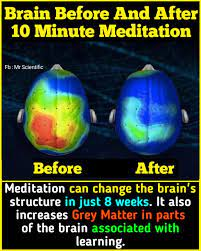 BENEFITS OF MEDITATION
BENEFITS OF MEDITATION
PHYSICAL & MENTAL BENEFITS OF MEDITATION
Meditation is therapeutic from the beginning. It helps relax muscular tension and the autonomic nervous system, and provides freedom from mental stress.
HEART health -  meditation practice can improve blood circulation, lower the heart rate and help maintain a healthy
Builds strong immune system -According to a study carried out at the University of Wisconsin-Madison in 2003, frequent mindfulness sessions improve meditators’ immune system functions. They also produced positive, lasting changes within the brain.
stress and anxiety controlled -cortisol production decrease significantly in our brain when we practice meditation regularly.
Improved memory - regular 20-minute meditation sessions can boost memory and improve brain function
better quality of sleep - Dutch study cited by UC Berkeley’s Greater Good Magazine found that even ten minutes of guided meditation practices a day for just two weeks led to an enhanced quality and duration of sleep.
BENEFITS OF MEDITATION
In general the benefits of meditation are:
lower blood pressure
reduced stress
better sleep
improved emotional regulation
increased focus
enhanced mood
reduced aggression
greater adaptability
healthier aging process
a greater sense of empathy and connection with others
TYPES OF MEDITATION
POPULAR TYPES OF MEDITATION PRACTICE:
MINDFULNESS MEDITATION
	originates from Buddhist teachings and the most common technique
This practice combines concentration with awareness. 
we pay attention to your thoughts as they pass through your mind. 
We don’t judge the thoughts or become involved with them. we simply observe and take note of any patterns. 
TRANSCENDENTAL MEDITATION  - 
late Maharishi Mahesh Yogi derived TM from the ancient Vedic tradition of India. He brought the technique to the U.S. in the 1960s. 	
	refers to a specific practice designed to quiet the mind and induce a state of calm and    	peace. 
	It involves the use of mantra and is best taught by a certified TM practitioner.
	for avoiding distracting thoughts and promoting a state of relaxed awareness.
	accessible approach to the depth that meditation offers.
	the meditator achieves perfect stillness, rest, stability, order, and a complete absence 	of mental boundaries.
	TM technique requires a seven-step course of instruction from a certified teacher.
VIPASSANA MEDITATION: means to see things as they really are
	Vipassana is one of the India's most ancient techniques of meditation and rediscovered by 	Buddha.
 	It involves observing your thoughts and emotions as they are, without judging or dwelling 	on them. 
	Vipassana is a way of self-transformation through self-observation. 
	It focuses on the deep interconnection between mind and body, which can be experienced 	directly by disciplined attention to the physical sensations
	you agree to abide by five precepts: no killing, no stealing, no lying, no sexual 	misconduct and 	no intoxicants. No writing, no talking, no eye contact, no communicating
SPIRITUAL MEDITATION: used in all religions and spiritual traditions. 
	Focuses on developing a deeper understanding of spiritual/religious meaning and 	connection with a higher power.
GUIDED MEDITATION:  Guided meditation describes a type of meditation led by a teacher, in person or via audio or video.
	Guided meditations are an excellent tool for beginners, as they provide a focal point and 	gentle instruction to help you connect and let go of self-judgment.
	
Chakra Meditation: Chakra meditation is , any type of meditation that seeks to clear 	blocked chakras and harness the power of these energy centres located throughout the body.

Breath meditation: 	in breath meditation we focus on our breath. Its is one of the easiest ways to reduce stress by simply focus your attention on your breath. It's a form of "entry level" meditation that anyone can do. 
Ajapa japa meditation (SOHUM)
TYPES OF SPIRITUAL MEDITATION
Spiritual meditation can be practiced at home or in a place of worship. This practice is beneficial for those who seek spiritual growth and a deeper connection to a higher power or spiritual force.
JAPA MALA AND MANTRA MEDITATION - HINDUISM 
	Prominent in many teachings, including Hindu and Buddhist traditions. 
	This type of meditation uses a repetitive sound to clear the mind. It can be a word, 	phrase, or 	sound, one of the most common being “om.”
	It easier to focus on a word than on their breath.
SUFI MEDITATION – ISLAM - The practitioners of Sufism are called Sufis.
	sufi mantra,heart and sufi breathing meditation.
	Sufi Meditation is a central component of Islamic spirituality.
	developed by various schools of Sufi preachers belonging to different parts of the  globe.
	you can connect with your inner self and with the Almighty.
	The core of all their practices is to remember God, fill the heart with God, and unite  	oneself 	with Him
3 levels of Sufi meditation :
Beginner level techniques
	 It uses Zikr (chanting) and Muraqba (meditation) to empty the mind and heart for beginners 	who have adopted the Sufi meditation to cure an illness.  
	help one in getting to know the Almighty and the Universe.
Middle level techniques 
	The middle level techniques aim at delving deeper into the depths of life.
	Explains about life after death, the technique helps you develop a spiritual heart. 
	Tells you about the will of the Almighty and helps in connecting with the universe 	and forgetting oneself.
High Level Techniques
	help in focusing the mind on the master, the prophet, Almighty an ultimately 	perfection.
Sufi beliefs say that our body has several spiritual centres. Meditation helps in connecting with these spiritual centres and shutting out the external world.
Benefits of sufi meditation:
Controls stress
Manages pain
 Reduces high blood pressure
Treats respiratory diseases
Treats insomnia
PMS (Premenstrual syndrome)

LOVING KINDNESS OR METTA MEDITATION – Buddhism
	 used to strengthen feelings of compassion, kindness, and acceptance 	toward oneself and others.
	 involves opening the mind to receive love from others and then sending well 	wishes to loved ones, friends, acquaintances, and all living beings.
	ideal for those holding feelings of anger or resentment.

	 COMTEMPLATIVE PRAYER - CHRISTIANITY
Benefits of spiritual meditation
Balanced sense of being
inner stillness and peace
less reactivity
a sense of inner bliss that isn’t dependent on outer circumstances
a strong and authentic sense of who you are on a soul level
a reduction in unhealthy stress
an increase in creativity
a strong sense of belonging
increased self-esteem, self-trust, and self-acceptance
clarity in your life purpose
Health benefits:
substance use disorders
depression
anxiety
stress
pain management
PREPARATION FOR MEDITATION
First step: cleansing -  prepare the body physically. 
	Meditation is easiest when the body feels fresh, comfortable, relaxed, and 	clean. 
     the urges for food, sex, sleep, and self preservation. needs to be skilfully managed 
Second step: choose the appropriate place to mediate
Third step : stretching
	Gentle stretching exercises and Some basic yoga postures that are beneficial 	in 	preparing for meditation. Few minutes of stretching or yoga asana can 	create 	a vast improvement in the quality of your meditative experience.
Fourth step : relaxing
	Lie comfortably in shavasana ,rrelaxation practices should be brief, and 	should 	not last longer than about 10 minutes.
Fifth step : calming the mind and nervous system
	The breathing process is a powerful variable, which has an enormous impact 	on 	the tension level of your body, as well as on the calmness and clarity of 	your 	mind.
	Before meditation, special yogic breathing practices are done in a meditative 	sitting posture
PREPARATION FOR MEDITATION
Sixth step : sitting in meditation
	Sit in your meditative posture, and simply allow your mind to become aware 	of your own mantra, or of the universal mantra.
	In all the meditative postures the head and neck should be centered.
	The head should be supported by the neck, and held directly over the 	shoulders without creating tension in either the neck or shoulders. 
	The easy pose (sukhasana), Friendship pose (maitri asana) , siddhasana , The 	thunderbolt pose (Zen sitting position), The lotus pose (padmasana) 
Seventh step : choose the correct meditation technique
general guidelines for meditation
Prepare yourself for meditation
Clarity of mind
Posture
Place of meditation
Time
Selection of meditation technique
Duration
Physical & mental status
Limit expectations
Be consistent in your practice
Preparatory breathing techniques for meditation
Nadisodhana pranayama
Pursed lip breathing
Diaphragmatic breathing
Mindful breathing
Box breathing
Alternate nostril breathing
Lion’s breath
4-7-8 breathing
To conclude:
Patanjali yoga sutra says: Chitta-vritti-nirodha means to calming the mind through the meditative techniques
 
Meditation has many scientifically proven benefits to both physical and mental health and well-being .
Through meditation we experience  a sense of calm, peace and balance that can benefit both our emotional well-being and overall health. 
There is lot of scope for application of meditation practices in the modern health care system for treating a variety of different disorders related to both mental and physical health.